SỞ GIÁO DỤC VÀ ĐÀO TẠO BÌNH ĐỊNH
TRƯỜNG THPT NGUYỄN ĐÌNH CHIỂU
BÀI 16
“ĐỊNH DẠNG KHUNG”
Giáo viên: Lê Thị Thu Hường
Môn: Tin học 12
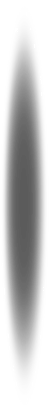 NỘI DUNG
PHÂN LOẠI PHẦN TỬ KHỐI VÀ NỘI TUYẾN
1
THIẾT LẬP ĐỊNH DẠNG KHUNG BẰNG CSS
2
MỘT SỐ BỘ CHỌN ĐẶC BIỆT CỦA CSS
3
THỰC HÀNH TẠO TRANG WEB
4
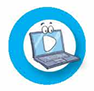 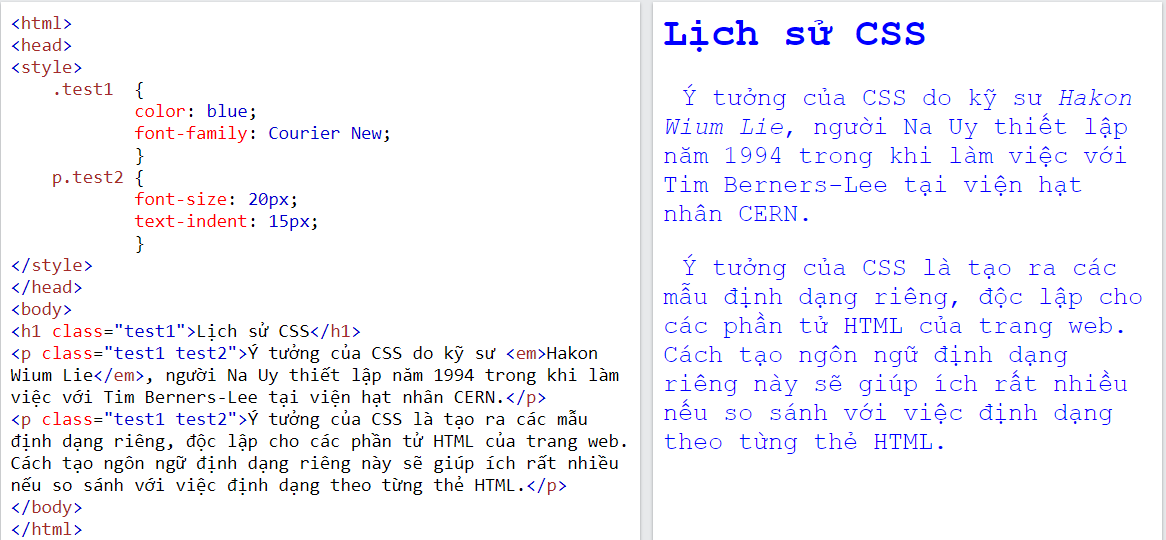 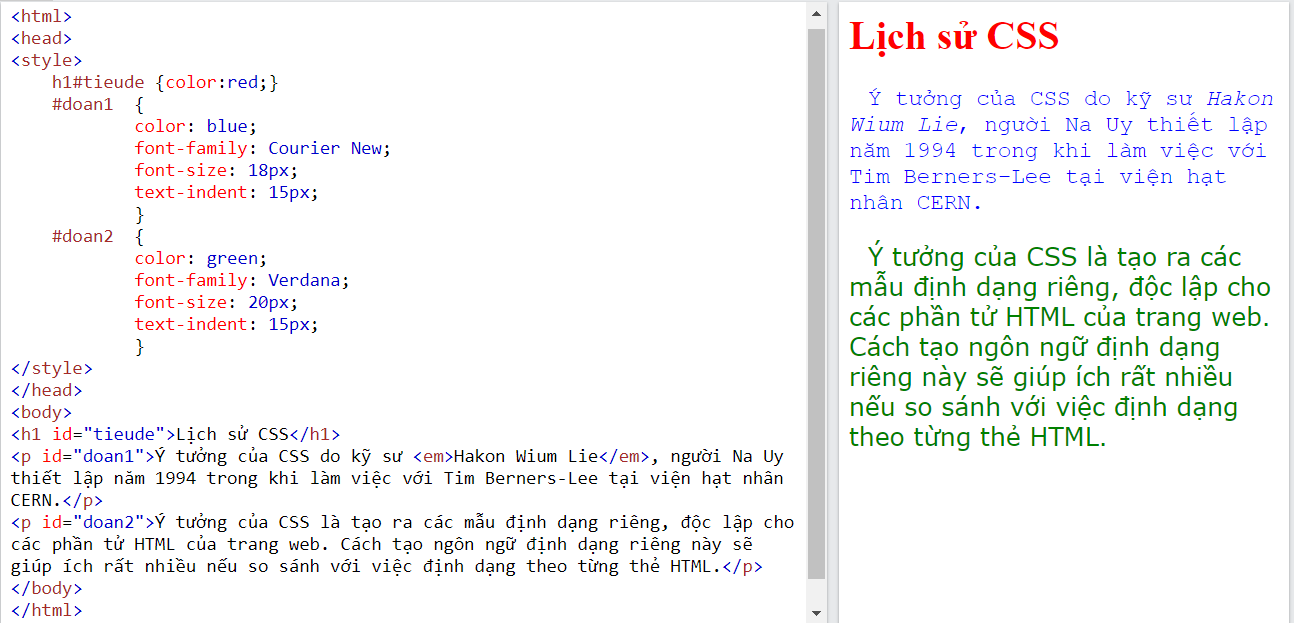 1. PHÂN LOẠI PHẦN TỬ KHỐI VÀ NỘI TUYẾN
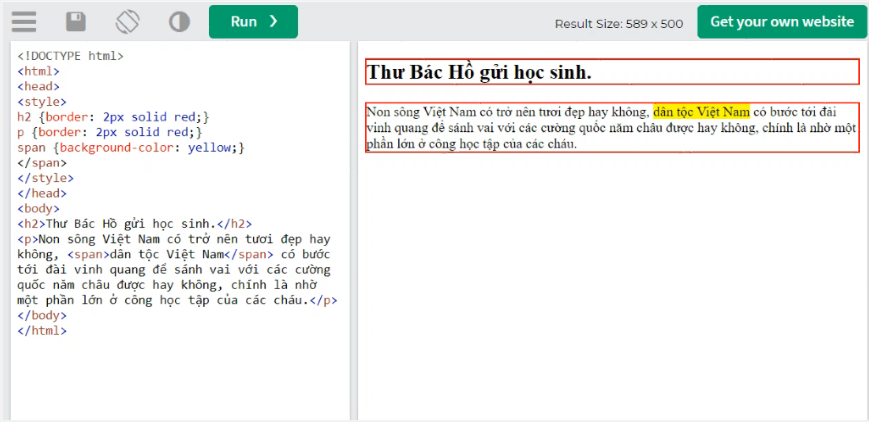 1. PHÂN LOẠI PHẦN TỬ KHỐI VÀ NỘI TUYẾN
Thư Bác Hồ gửi học sinh.

Non sông Việt Nam có trở nên tươi đẹp hay không, dân tộc Việt Nam có bước tới đài vinh quang để sánh vai với các cường quốc năm châu được hay không, chính là nhờ một phần lớn ở công học tập của các cháu.
Phần tử khối
(block level)
Phần tử nội tuyến
(inline level)
1. PHÂN LOẠI PHẦN TỬ KHỐI VÀ NỘI TUYẾN
h1-h6, div, form, header, footer, table, hr, ol, ul, li, …
b, span, a, img, strong, sub, sup, i, u, br, label, input, textarea, …
1. PHÂN LOẠI PHẦN TỬ KHỐI VÀ NỘI TUYẾN
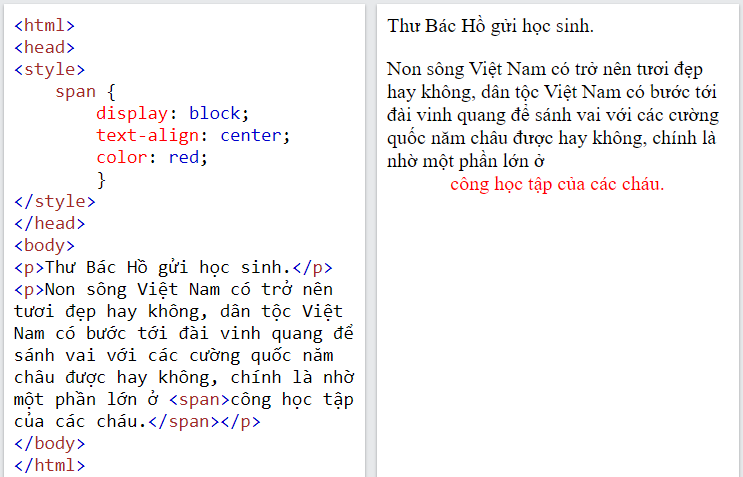 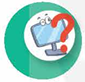 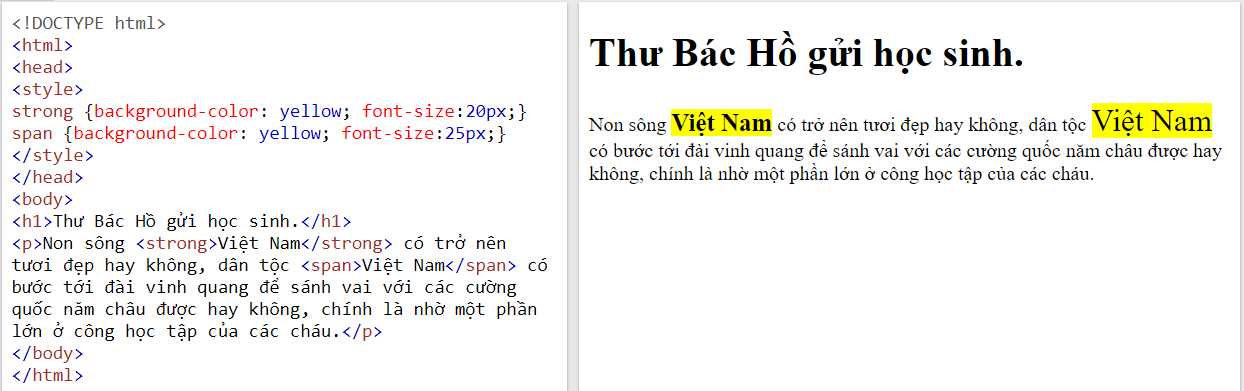 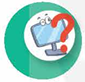 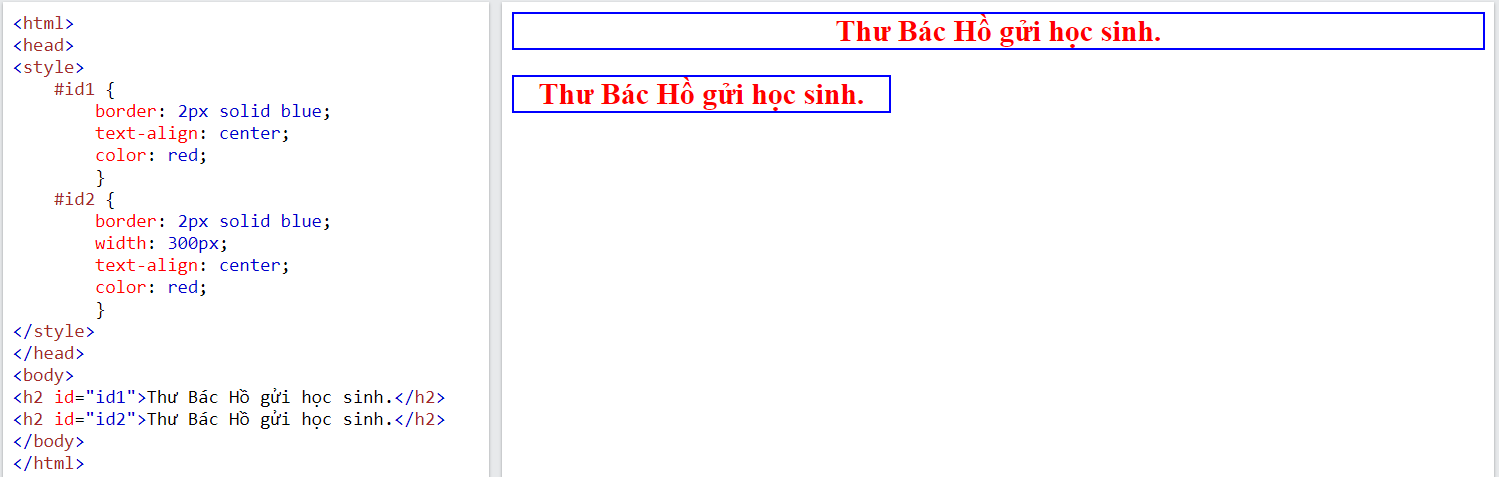 2. THIẾT LẬP ĐỊNH DẠNG KHUNG BẰNG CSS
Các thông số chính của khung
Thư Bác Hồ gửi học sinh.
Vùng đệm - padding:
Vùng đệm trên
Vùng đệm dưới
Vùng đệm trái
Vùng đệm phải
Lề khung - margin:
Lề trên
Lề dưới
Lề trái
Lề phải
Nội dung:
Đoạn văn bản
Textarea
Bảng - table
Biểu mẫu - form
…
Khung viền - border:
Loại khung
Độ dày khung
Màu khung
Chiều cao khung
Chiều rộng khung
2. THIẾT LẬP ĐỊNH DẠNG KHUNG BẰNG CSS
Các thuộc tính của khung
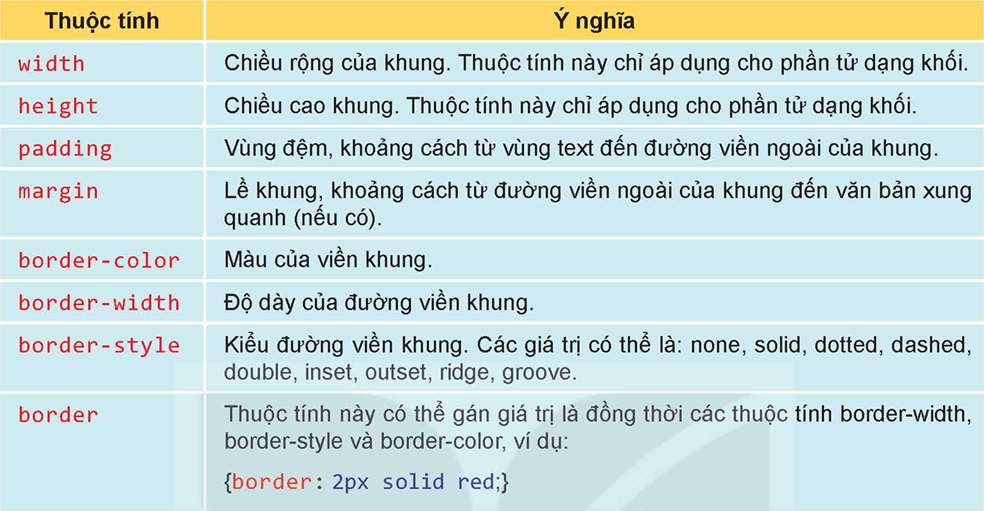 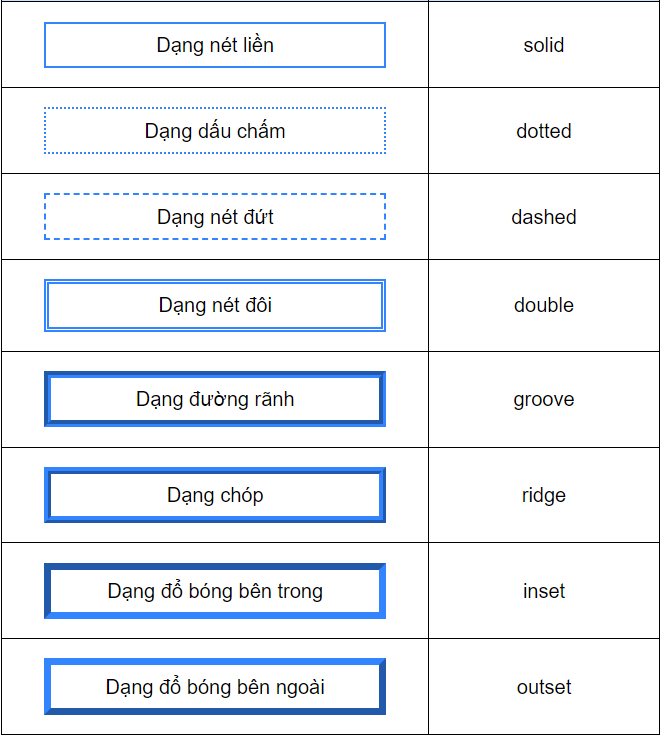 2. THIẾT LẬP ĐỊNH DẠNG KHUNG BẰNG CSS
Ví dụ thiết lập khung bằng CSS
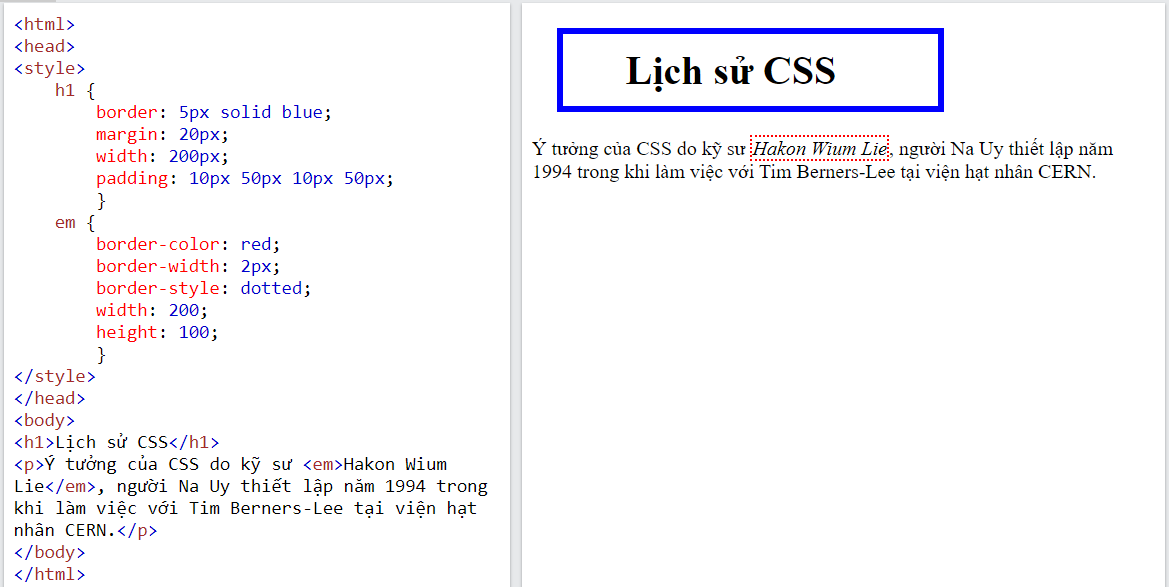 Phần tử nội tuyến không có thuộc tính chiều rộng và chiều cao
2. THIẾT LẬP ĐỊNH DẠNG KHUNG BẰNG CSS
Ví dụ thiết lập khung bằng CSS
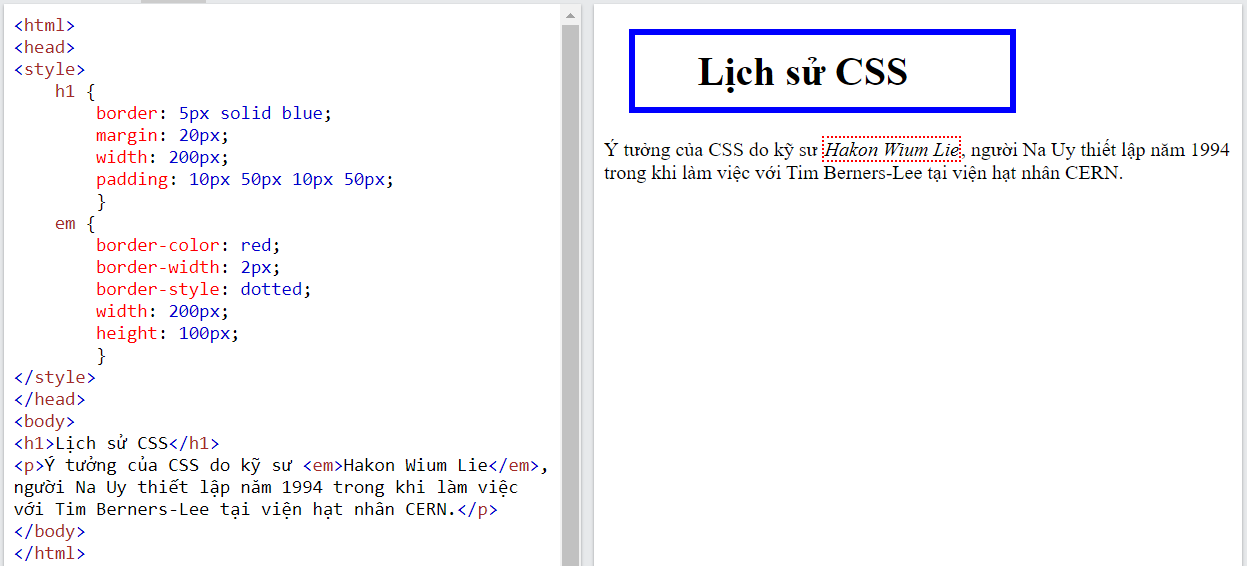 Phần tử nội tuyến không có thuộc tính chiều rộng và chiều cao
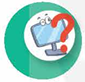 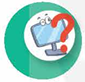 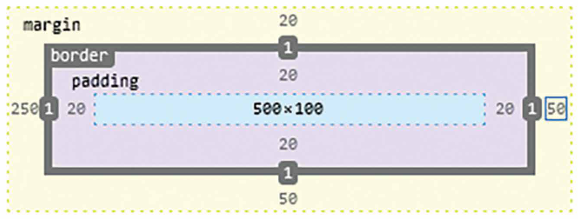 3. MỘT SỐ BỘ CHỌN ĐẶC BIỆT CỦA CSS
a) Thiết lập bộ chọn là một lớp các phần tử có ý nghĩa gần giống nhau
<head>
<style>
     .test1 {
    	color: blue;
            	font-family: Courier New;
               }
     p.test2 {
    	  font-size: 20px;
            	  text-indent: 15px;
                }
</style>
</head>
<body>
<h1 class="test1">
<p class="test1 test2">
<p class="test1 test2">
</body>
Dùng bộ chọn lớp (class) để thiết lập định dạng chung cho nhiều loại phần tử html khác nhau.

Cấu trúc:
	 .tên lớp {thuộc tính: giá trị;}
thẻ html.tên lớp {thuộc tính: giá trị;}

	<h1 class=“tên lớp”>
	<p class=“tên lớp”>
	<div class=“tên lớp”>
3. MỘT SỐ BỘ CHỌN ĐẶC BIỆT CỦA CSS
a) Thiết lập bộ chọn là một lớp các phần tử có ý nghĩa gần giống nhau
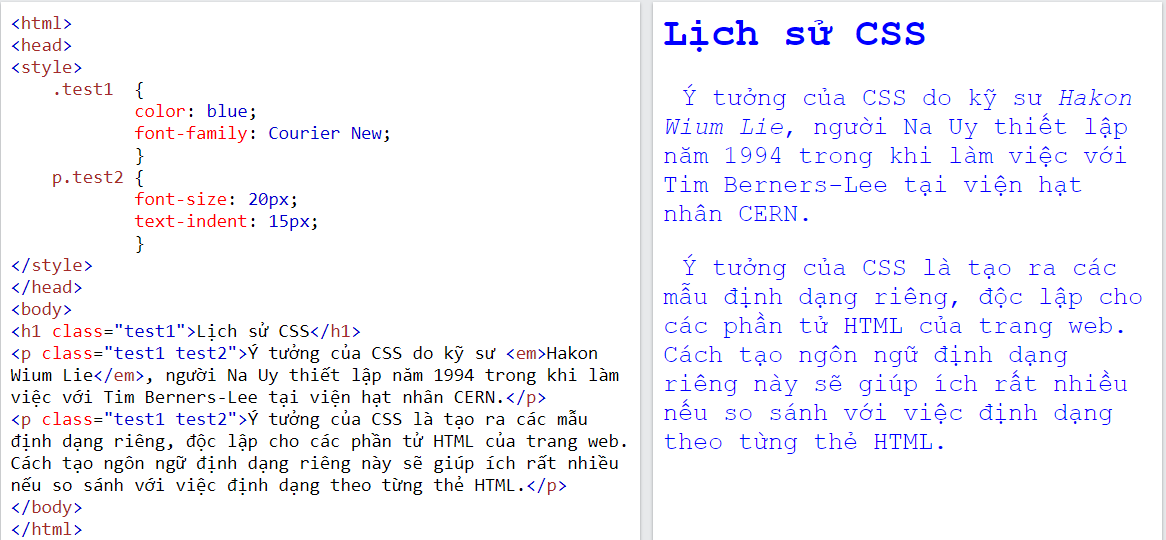 3. MỘT SỐ BỘ CHỌN ĐẶC BIỆT CỦA CSS
b) Thiết lập bộ chọn riêng cho từng phần tử riêng biệt có mã định danh id
Dùng bộ chọn mã định danh (id) để thiết lập định dạng riêng cho các phần tử html cùng loại.

Cấu trúc:
	 #tên mã định danh {thuộc tính: giá trị;}
thẻ html#tên mã định danh {thuộc tính: giá trị;}

	<p id=“id1”>
	<p id=“id2”>

	#id1{thuộc tính: giá trị;}
	#id2{thuộc tính: giá trị;}
<head>
<style>
     #doan1 {color: blue;
            	     font-family: Courier New;
                   font-size: 18px;
                   text-indent: 15px;}
     #doan2 {color: green;
            	     font-family: Verdana;
            	     font-size: 20px;
            	     text-indent: 15px;}
</style>
</head>
<body>
<p id="doan1">
<p id="doan2">
</body>
3. MỘT SỐ BỘ CHỌN ĐẶC BIỆT CỦA CSS
b) Thiết lập bộ chọn riêng cho từng phần tử riêng biệt có mã định danh id
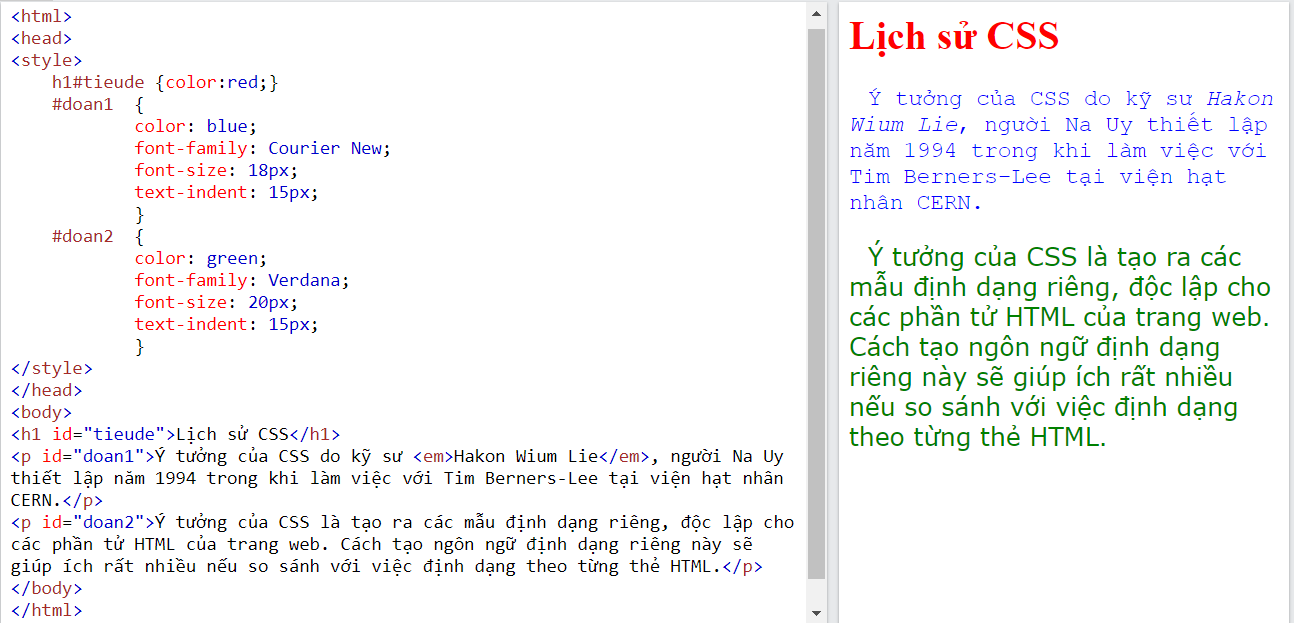 3. MỘT SỐ BỘ CHỌN ĐẶC BIỆT CỦA CSS
c) Thiết lập bộ chọn thuộc tính CSS
Dùng bộ chọn là thuộc tính để thiết lập định dạng cho các phần tử gắn với thuộc tính cụ thể nào đó.

Cấu trúc:
[thuộc tính] {thuộc tính: giá trị;}
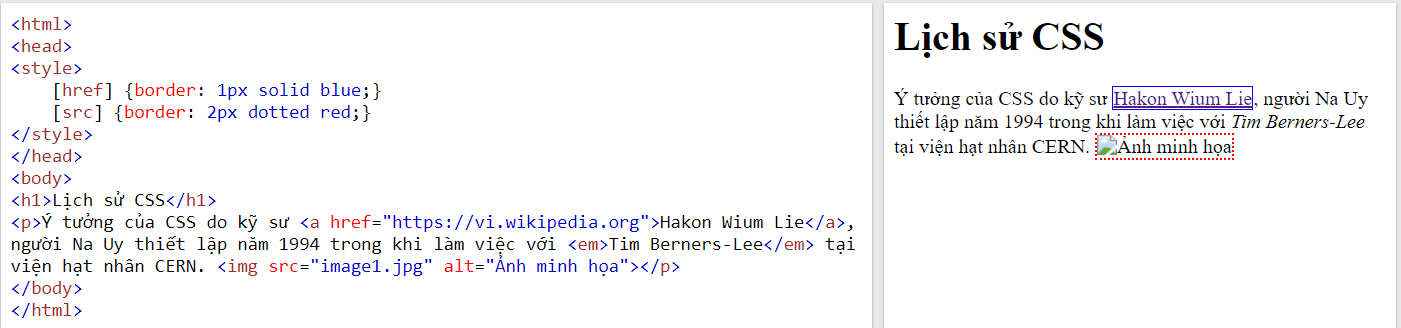 3. MỘT SỐ BỘ CHỌN ĐẶC BIỆT CỦA CSS
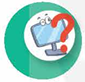 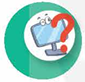 2. Mỗi bộ chọn sau có ý nghĩa gì?
	a) div#bat_dau > p
	b) p.test em#p123
div#bat_dau > p: bộ chọn này áp dụng cho tất cả các phần tử <p> là con trực tiếp của phần tử <div> có mã định danh id là "bat_dau". Ký hiệu > được sử dụng để chỉ mối quan hệ cha-con trực tiếp.
 p.test em#p123: bộ chọn này áp dụng cho tất cả các phần tử <em> có mã định danh id là "p123" và đồng thời là con hoặc cháu của phần tử <p> thuộc lớp có tên là "test".
4. THỰC HÀNH
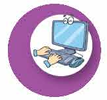 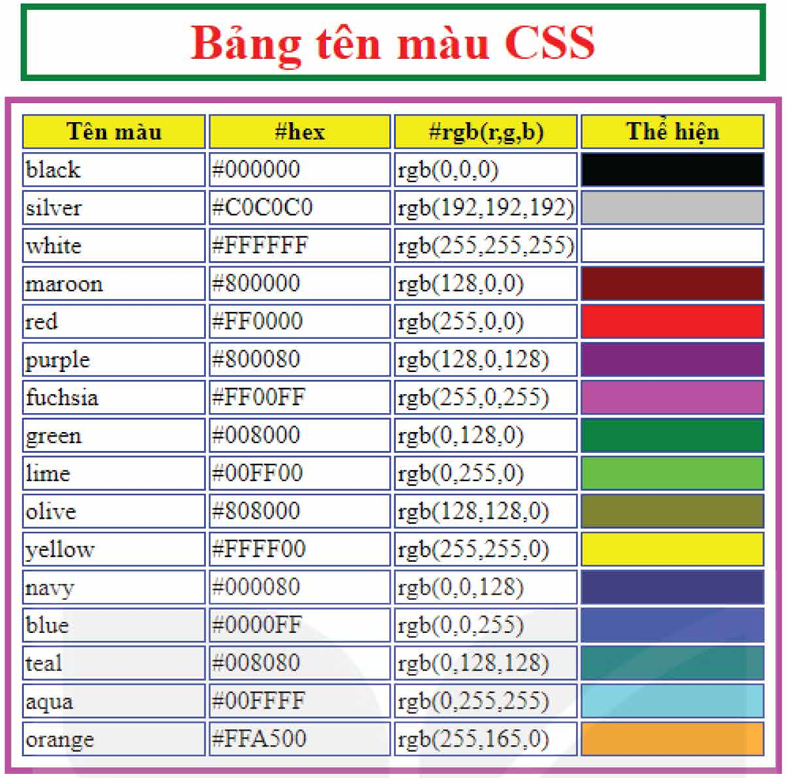 Nhiệm vụ : Tạo trang web
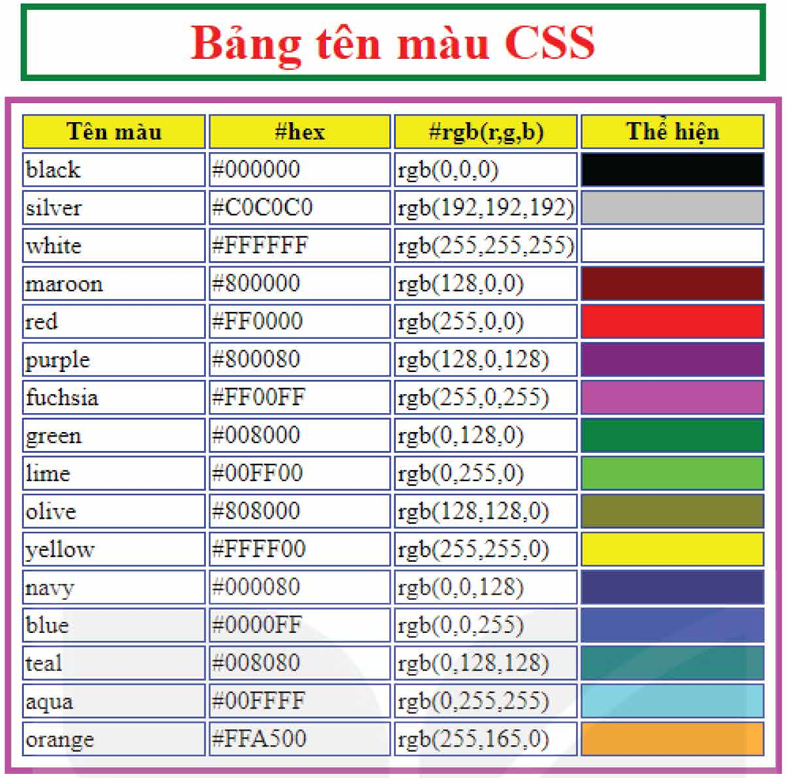 border: 1px solid blue; 
background-color: yellow;
caption
color: red; 
font-size: 200%; 
font-weight: bold; 
border: 4px solid green; 
padding: 2px; 
margin: 10px;
th
<tr>
<th>Tên màu</th>
<th>#hex</th>
<th>#rgb(r,g,b)</th>
<th>Thể hiện</th>
</tr>
table
border: 1px solid blue; 
width: 25%;
border: 4px solid magenta; 
padding: 5px;
td
<tr>
<td>black</td>
<td>#000000</td>
<td>rgb(0,0,0)</td>
<td style="background-color: rgb(0,0,0)"></td>
</tr>
tr
Bước 1. Thiết lập trang web
4. THỰC HÀNH
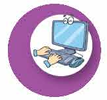 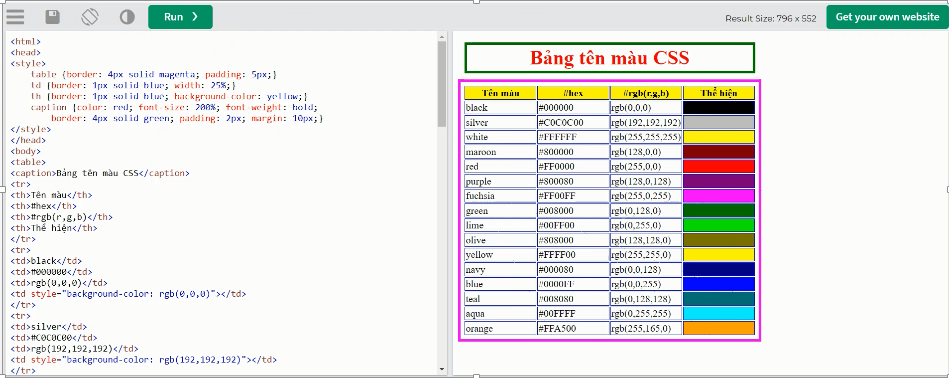 Bước 2. Định dạng khung bằng CSS
LUYỆN TẬP
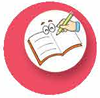 1. Phần tử html có thể ẩn đi trên trang web được không? Nếu có thì dùng lệnh CSS gì?
Có thể ẩn phần tử html trên trang web.
Để ẩn phần tử html trên trang web, cần thiết lập CSS với thuộc tính display có giá trị none.
LUYỆN TẬP
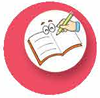 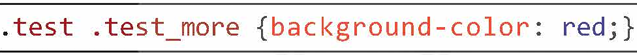 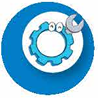 VẬN DỤNG
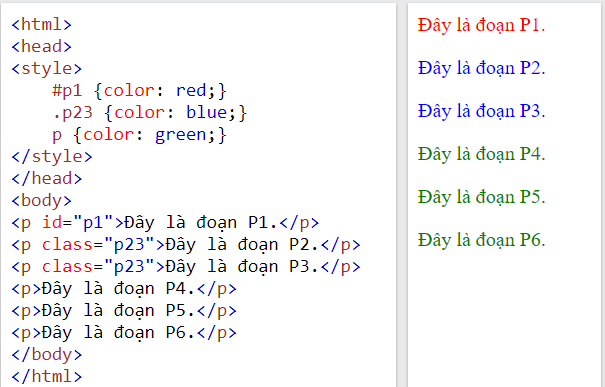 Cách giải quyết vấn đề:
Dùng bộ chọn mã định danh (id) để thiết lập định dạng riêng cho phần tử P1
Dùng bộ chọn lớp (class) để thiết lập định dạng chung cho phần tử P2 và P3
Dùng định dạng thông thường cho các đoạn còn lại
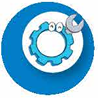 VẬN DỤNG
Để thiết lập định dạng cho các khung với thông số khung, viền trên, dưới, trái, phải khác nhau, sử dụng các thuộc tính sau:
border-top
border-bottom
border-left
border-right
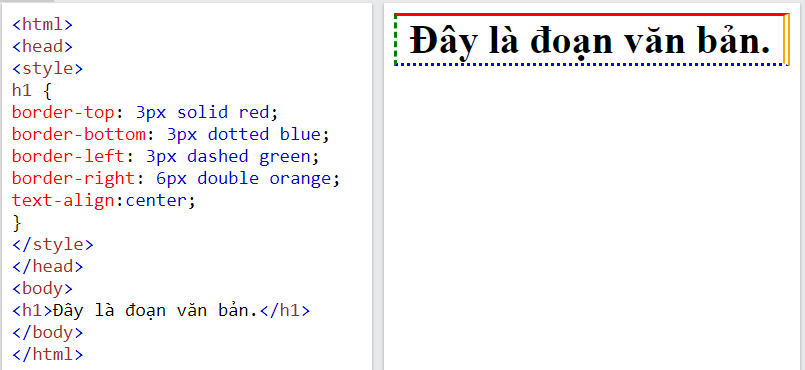 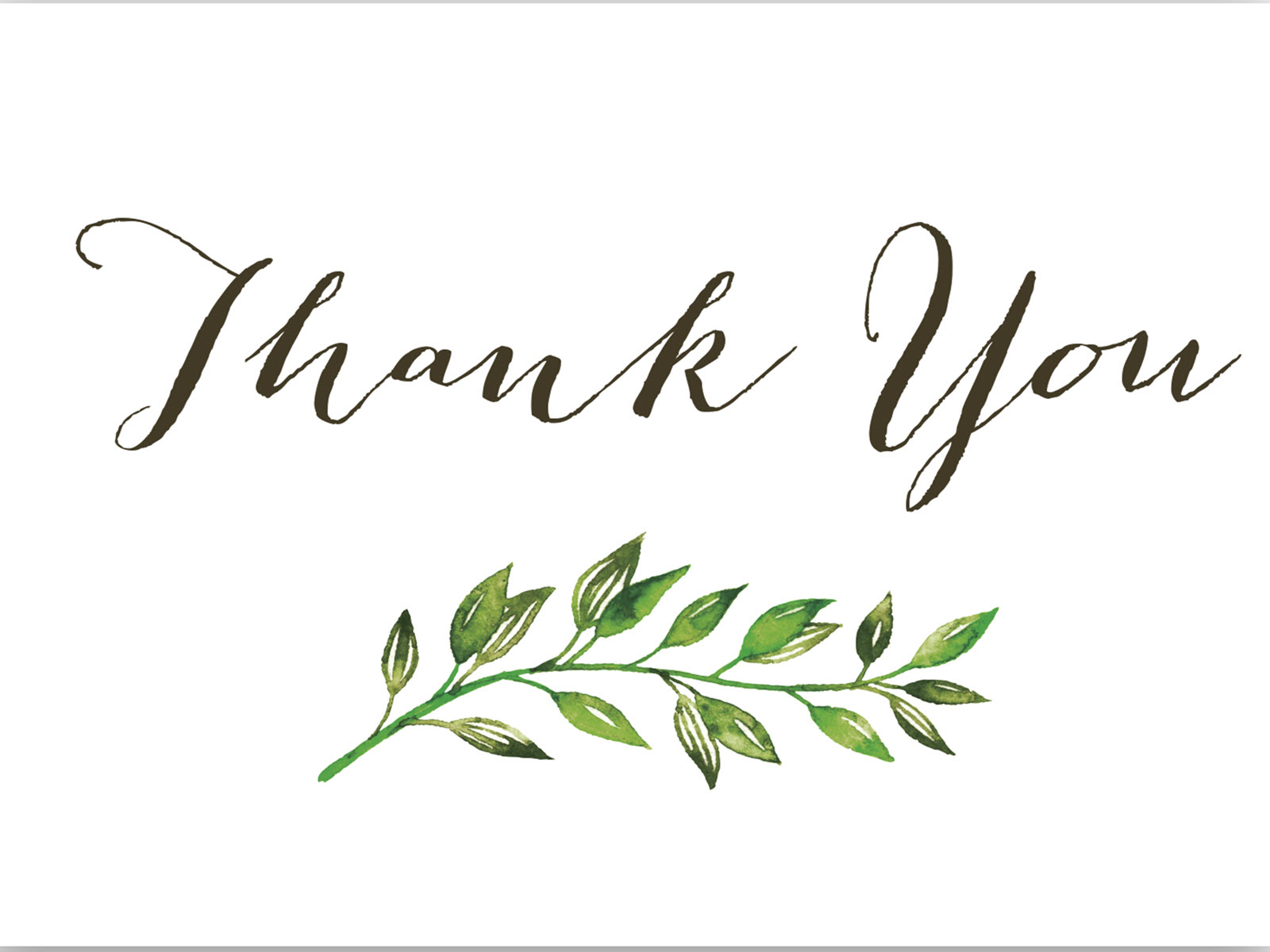